Google Storage Update and Suggestions
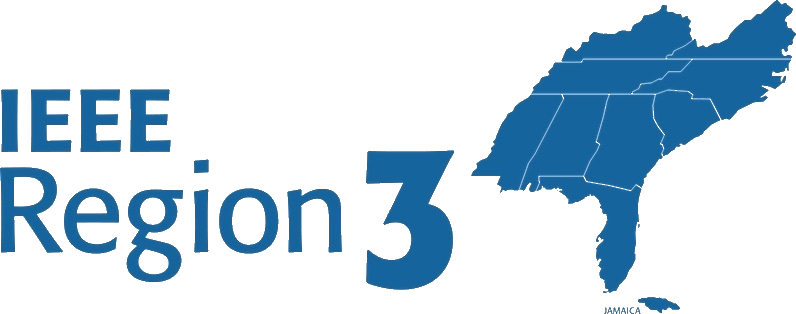 Dave Green
d.green@ieee.org
GoogleApps@ieee.org and changes
2013-2014 Development greatly expanding what was known as IEEE Email Alias Service
Formed the basis for common credentialing of IEEE members in many apps and services
Usage by many members
30 August 2023 (moved from 31 July) Google has chosen to redo its NFP agreements moving from 30 GB storage cap to 5 GB (originally 2 GB) and slightly changed the relationship between those accounts and IEEE staff accounts.
	Members who had chosen to pay for more storage before some time in 2022 get to keep their deal for more storage as long as they continue to pay.
2
Google Storage
If over the limit, can’t add files, photos, send or receive email but no existing data deletion
Used for multiple services
	Files
	Email
	Photos
The document owner (generally the creator) accounts for file storage regardless of the directory structure it is in.Due to this, grouping files under one user’s account is difficult to do.
3
Options
New payment option
More space for $48 in year 1 billed to the member
Increased cost in year 2
Possible increased cost in year 3
Advice:  Treat as ”Bandaid” 🩹 to get more time to migrate to longer-term solution.

Reduce Google Usage
Email – see IEEE Article (see URL below)
Photos – see IEEE Article (see URL below)
Files

https://sites.google.com/ieee.org/member-reduce-storage-help/home
4
Dealing with Files (especially shared files)
Can download all files in a .zip file
Can use google.com/takeout to download everything in Google
Delete what does not be online

Share strategies
	Upload to Collabratec Workspace (more detail about Workspaces in Collabratec Talk)
		Request enabling Bulk Upload from Google and move directly from Google Cloud before 
		deletions

	Move to personal Google

	Other cloud storage solutions (Box, Dropbox, Sync)
5
Summary
If your usage is over 5 GB, create and act on a plan

	Pay for more if an approach exists

	Move some of your files to another service (recommend Collabratec Workspaces for sharing – no limit, workspace holds the files not a user)
and
	Reduce your Google storage usage below 5 GB to allow email to continue operating
6